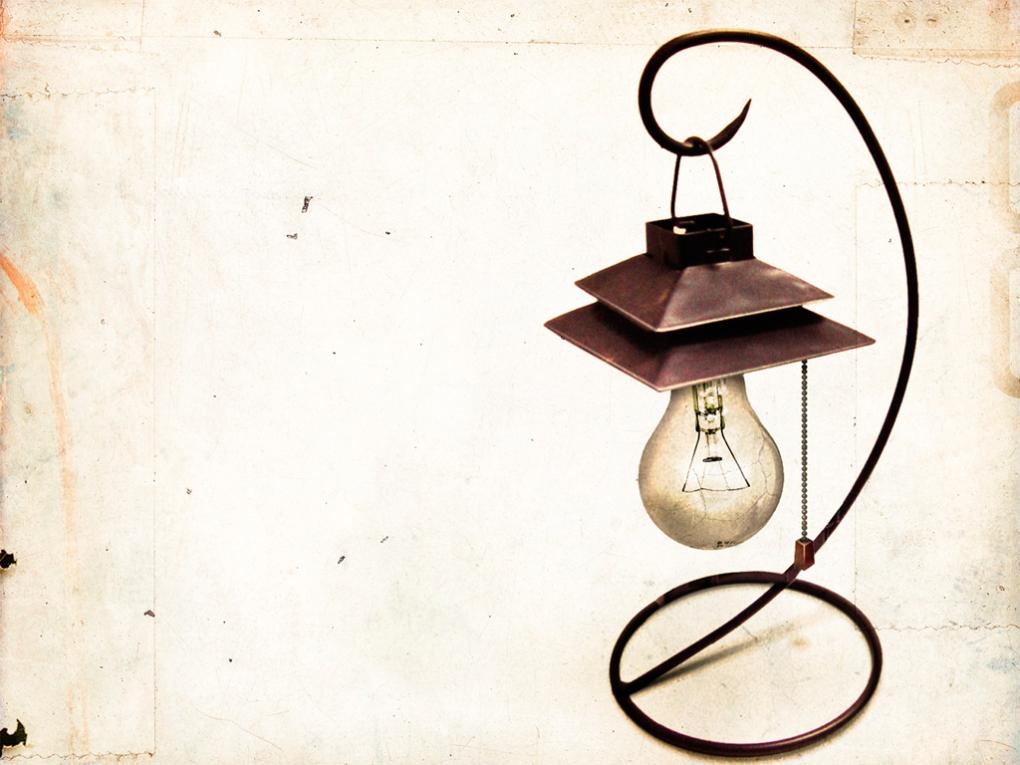 КГОКУ «Детский дом с. Вольно-Надеждинское»«Бабушкин    чуланчик»
Педагогический проект
по организации мини-музея предметов русской старины
подготовила: Оськина Марина Валериевна, воспитатель высшей квалификационной категории
Нам кое-что простит эпоха  Отлюбит с нами, отгрустит,Но, что Россию знаем, плохо То уж, наверно, не простит.                     Александр Прокофьев
Аннотация проекта
В условиях детского дома трудно создать экспозиции, которые  соответствуют требованиям музейного дела. Существует практика, создаваемые в образовательных учреждениях музеи называть мини-музеями.
 Мини-музей «Бабушкин чуланчик» решает задачи социально – личностного и нравственно-патриотического воспитания подрастающего поколения. Размещённые в мини-музее экспонаты, позволяют проводить работу по ознакомлению ребят детского дома с бытом и укладом жизни на Руси, с традициями русского народа. Через живое прикосновение к культуре наших предков, прививается любовь к России, к нашей Родине, к народному творчеству.
 Значение музея в воспитании ребёнка нельзя переоценить. Работа в музее формирует представление о предметном мире, созданном руками человека, развивает у детей наглядно- действенное мышление.
Проект рассчитан на детей 4-15лет.
Обоснование необходимости проекта
Обоснование необходимости проекта
Происходящие изменения в обществе выдвинули ряд важных, качественно новых задач по формированию патриотизма и гражданственности у подрастающего поколения. В связи с этим проблема нравственно-патриотического воспитания детей становится одной из самых актуальных на современном этапе.
  В наше компьютеризированное время, стало меньше уделяться внимания русской культуре и быту, поэтому я серьёзно задумалась над проблемой приобщения воспитанников к истокам русской народной культуры.
  Для осуществления работы по ознакомлению воспитанников с русской народной культурой и бытом, решила использовать такую форму работы, как создание мини-музея, где  размещены предметы быта вышедшие из употребления. Посоветовавшись с ребятами моей группы, мини-музей решили назвать «Бабушкин чуланчик».
   Наш мини-музей знакомит ребят с укладом жизни русского народа, погружает в мир быта  крестьянства, создаёт картину духовного своеобразия русских традиций. Народные традиции - это особое явление народной культуры. Наполнявшая дом утварь изготовлялась, приобреталась и хранилась столетиями.
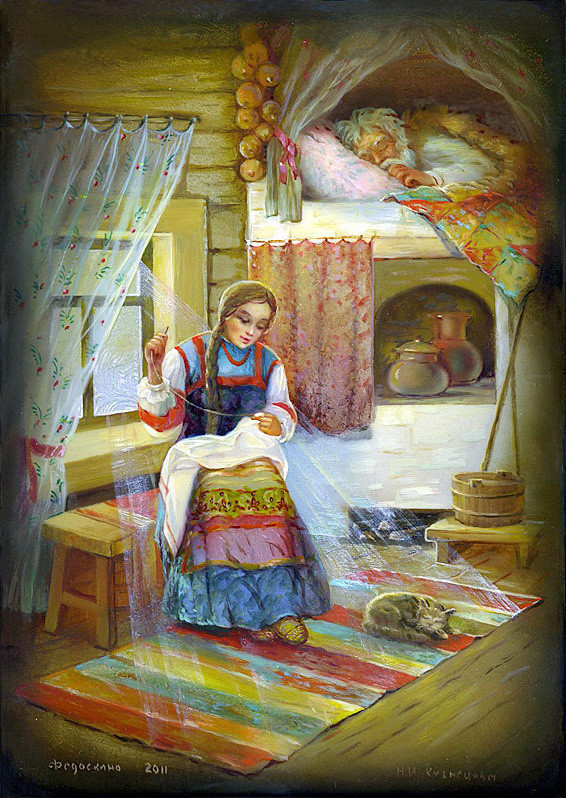 С   уверенностью   можно  сказать,  что большинство,  к   сожалению, очень поверхностно знакомы с народной  культурой.    Как  жили   русские  люди?   Как  работали  и  отдыхали?   Что  их  радовало, что   тревожило?    Чем   украшали   свой   быт?   Ответить  на  эти   и  подобные   вопросы,  значит   восстановить    связь   времен,    вернуть   утраченные   ценности. 

Знакомя воспитанников с предметами русского  народного  быта,  с фольклором,  мы тем самым помогаем  ребенку усвоить лучшее из опыта, в течение веков накопленного нашими предками. Это поможет детям с самого раннего возраста понять, что они - часть великого русского народа.  
Работу  по  ознакомлению  детей   моей  группы  с  истоками   русской  народной  культуры  я  веду с использованием  метода проектных технологий, который   помогает  не  только  знакомить  детей   с  предметами   быта, но и сформировать практические  умения,  которые  потом  могли бы  им  пригодиться  в жизни. Тип проекта создание музея «Бабушкин чуланчик»-   информационно-творческий,  так  как дети  не  только  узнали  много нового о    предметах  русского  народного  быта, научились ими пользоваться, закрепили название предметов - ухват, чугунок, примус, угольный утюг, керосиновая лампа, подсвечник и т.д.  И, самое главное, хорошо   освоили    новую  для   них   технику - декупаж, работу с салфетками.
Цель:
познакомить воспитанников с предметами русской  старины, недоступными для наблюдения в окружающей   среде, их назначением в прошлом и ценности сейчас
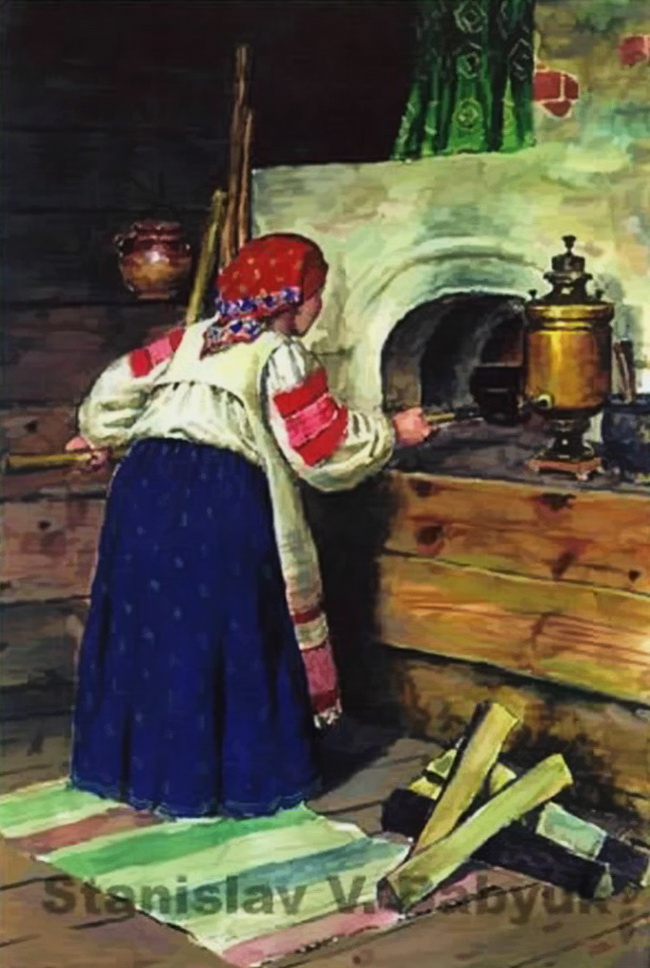 Задачи:
 
-создание условий для системного, целостного освоения детьми традиционной культуры русского народа;
-знакомство и изучение воспитанниками предметно – материального быта предков, побуждать включаться в процесс восстановления предметов старины. Привлекать к посильному участию в декоративно-оформительской деятельности при подготовке экспонатов и их размещении, в специально оборудованном месте;
-развивать творческие способности и эстетический вкус у воспитанников;
-прививать интерес к духовной культуре русского народа, через обычаи, обряды, праздники народное творчество, искусство;
-воспитывать свободную творческую личность, осознающую свои корни, национальные истоки и способную ориентироваться в современном мире;
-обогащать и активизировать словарный запас детей: чугунок, ухват, примус, рушник.
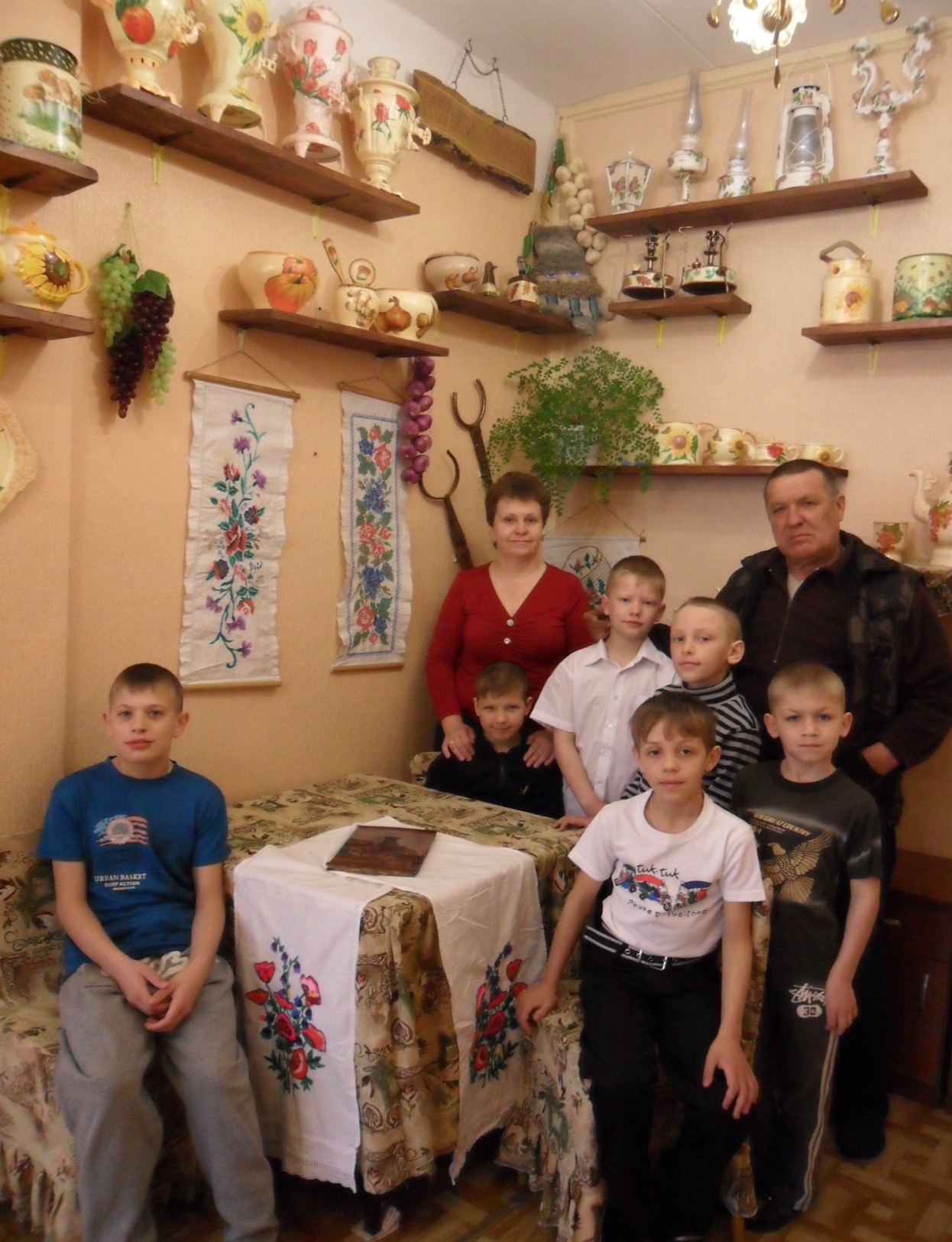 Участники проекта:
Оськина Марина Валериевна, воспитатель высшей квалификационной категории,

 воспитанники группы №3,

 Островский Геннадий Иванович, плотник детского дома.
Рабочий план реализации проекта
Этапы реализации проекта
Примерный расход материалов:
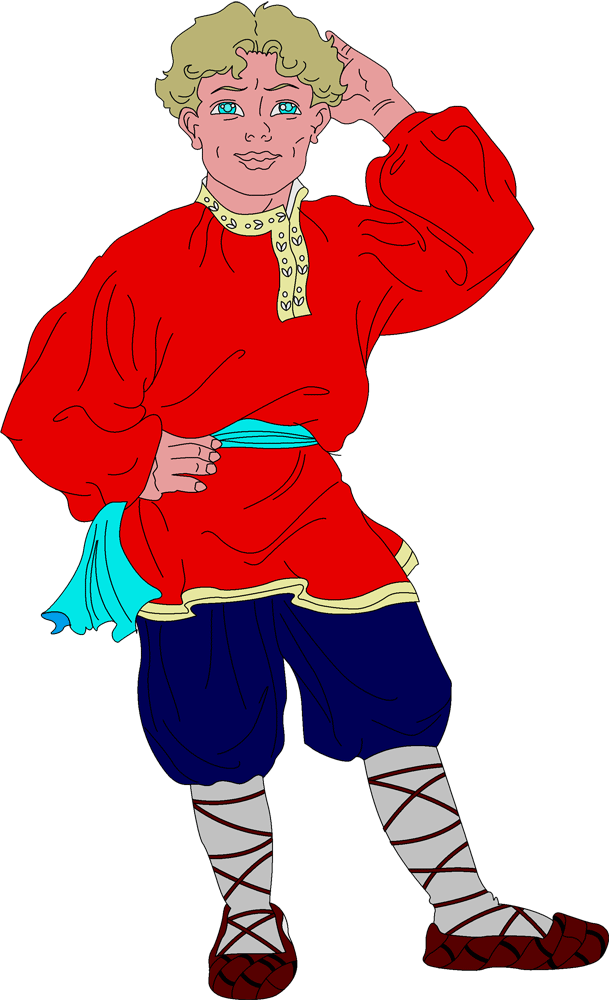 Прогнозируемые результаты проекта:

Результатом работы над данным проектом является сохранение наследия и использования его в воспитании и формировании личности подрастающего поколения, что приведёт к улучшению качества социальной среды.
 Проект служит объединению, сплочению людей вокруг высокой благородной цели сохранить прошлое, настоящее для будущих потомков, играет огромную роль в формировании здоровой личности ребёнка.
Очень надеюсь, что создание мини-музея «Бабушкин чуланчик» активизирует участие воспитанников в творческих конкурсах и акциях патриотического направления.
Произойдёт позитивное изменение в отношениях поколений, проявление сострадания, отзывчивости, толерантности.
Создание мини-музея – это мотив, смысл, направление, результат многих занятий. Ребята, создавая работы, раскрывают свой характер, становятся бескорыстными, незаменимыми помощниками в важном деле. Идёт постоянное сотрудничество - воспитатель и ребёнок, воспитывается сознательная дисциплина.
 В перспективе развития музея – общение с другими музеями декоративно-прикладного творчества, посещение художественных выставок, ярмарок. Пополнение коллекции новыми экспонатами.
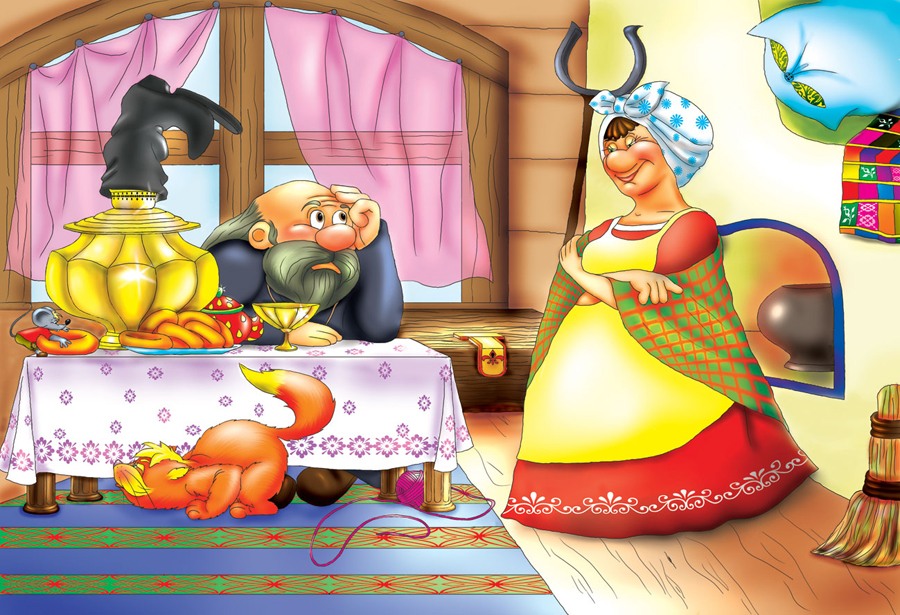 Результаты проекта
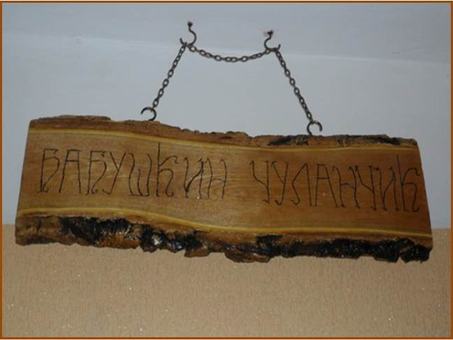 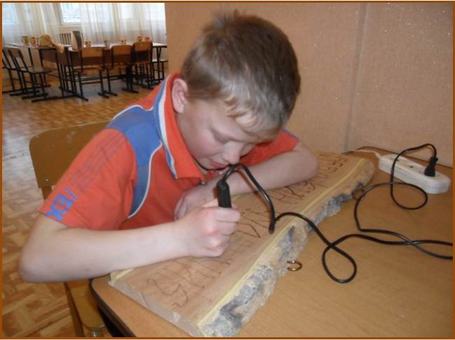 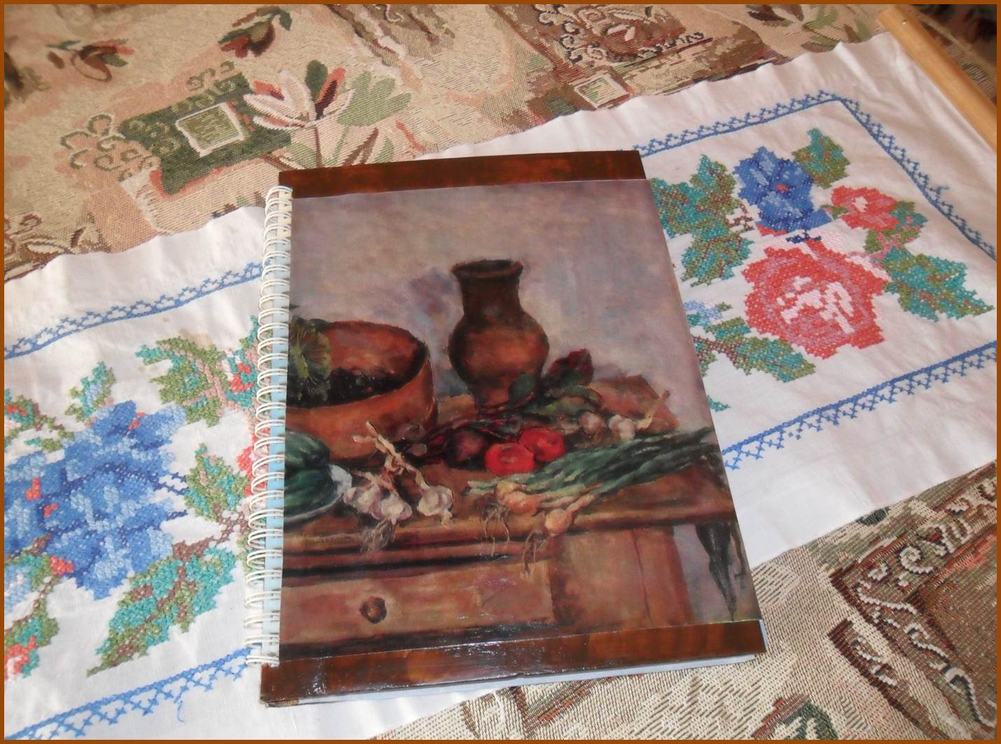 Книга отзывов
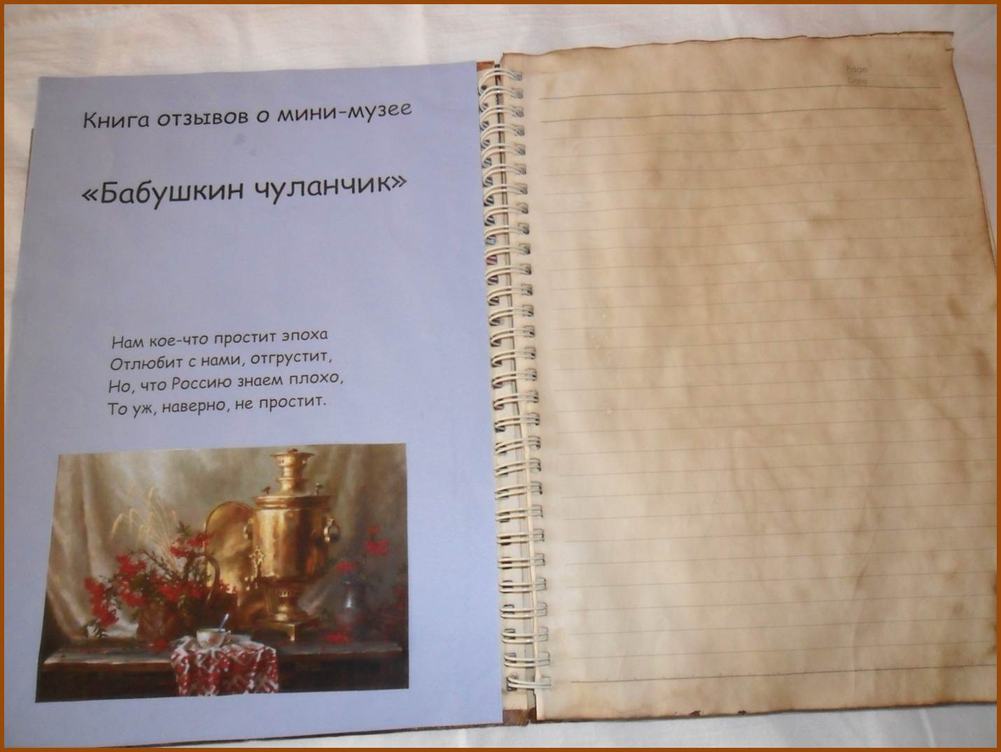 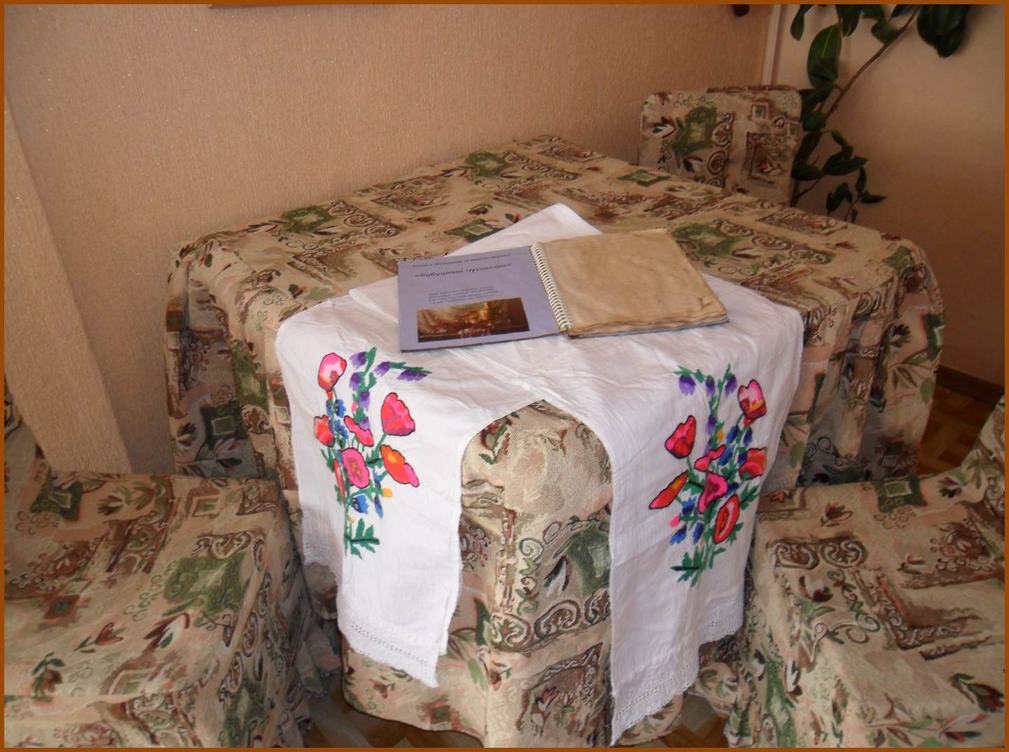 Тексты отзывов
Какая красота!!! С какой любовью всё сделано!!!
Какая красота!!! Получила массу удовольствия от просмотра!!! Удачи вашему музею! А вам - новых творческих побед!!!
Вы - УМНИЦА! Так и хочется зайти к Вам, и в такой обстановке попить горячий чаёк (к нам опять пришла зима, а у Вас пахнет весной)!
Все работы очень красивые, нежные. Керосиновые лампы, самовары и утюги - это вообще восторг и мечта!
Это ведь...- душа, тепло, уют, спокойствие и умиление ....и всё это в одном Чуланчике.... Я теперь часто буду смотреть на эти работы... хорошо становится на душе...           СПАСИБО!!!!!
Прекрасные работы и идея с созданием музея просто замечательная!!!! А фото и, правда, даже мало!!!! Хочется рассматривать и рассматривать!!!
Экспонаты музея
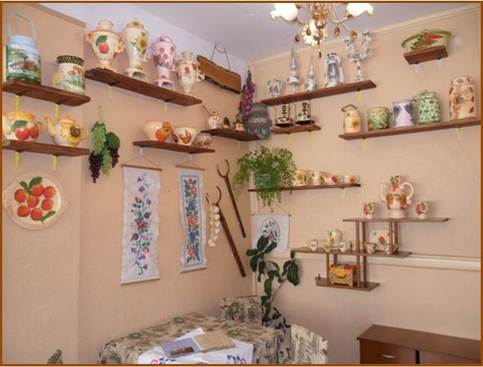 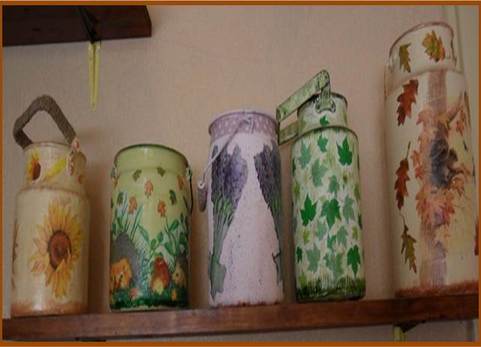 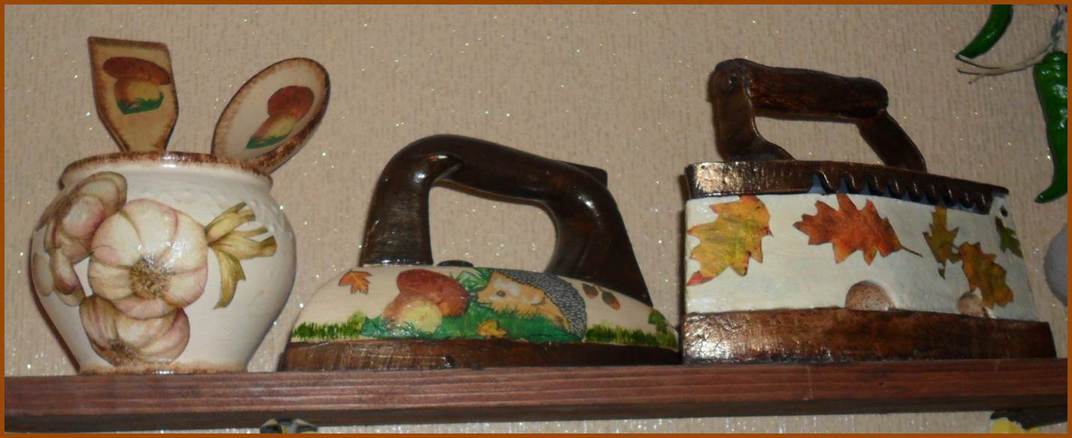 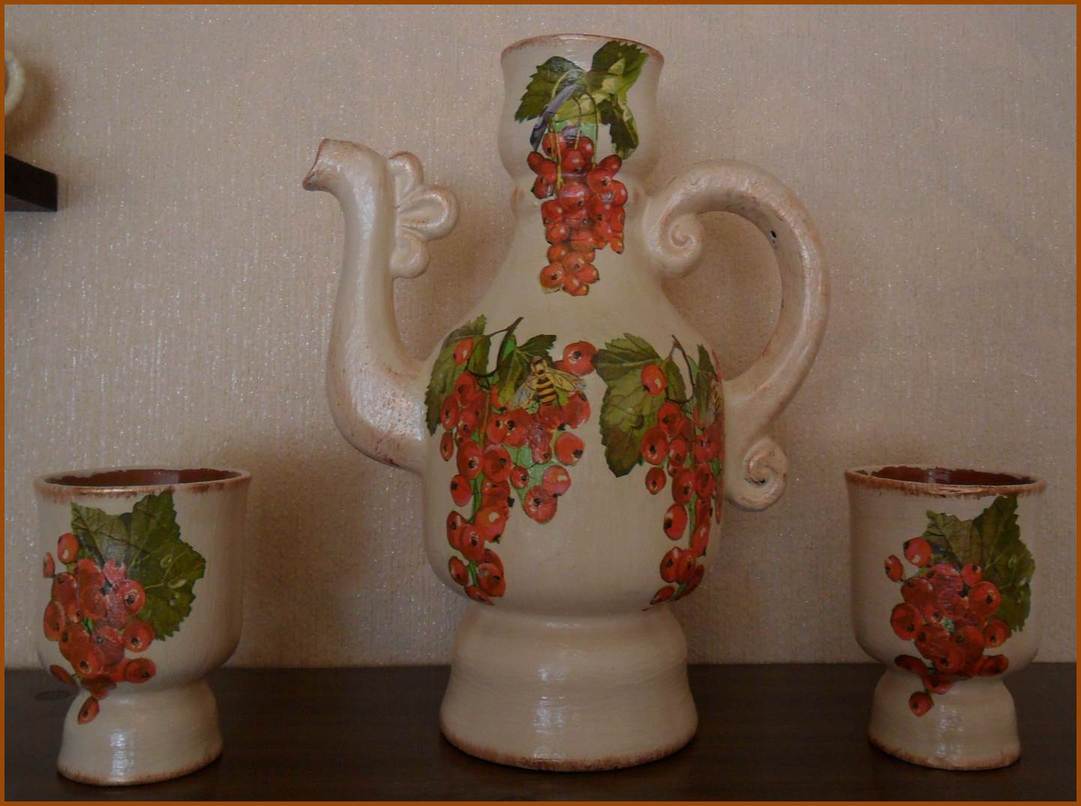 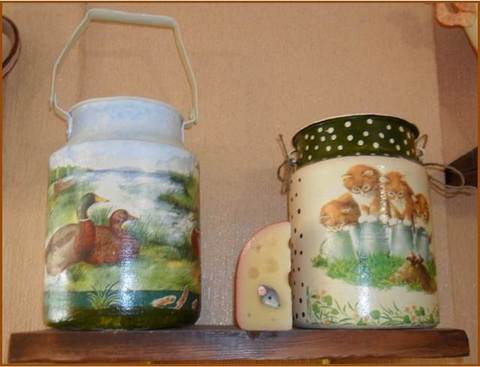 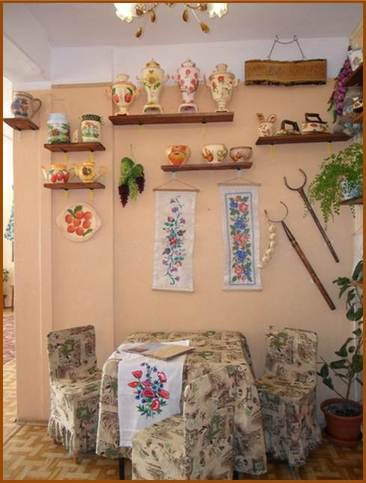 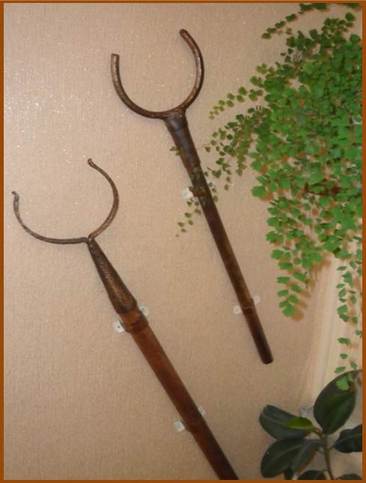 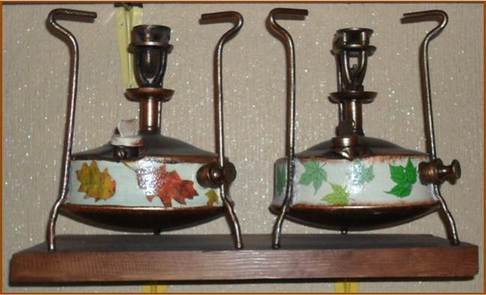 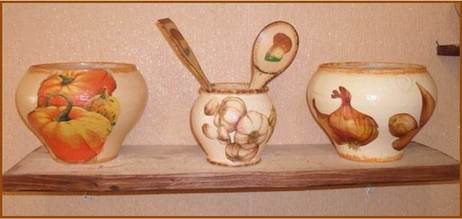 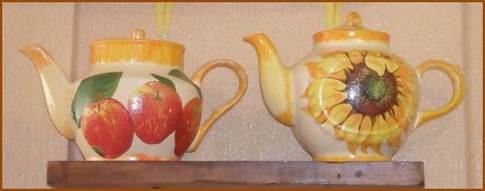 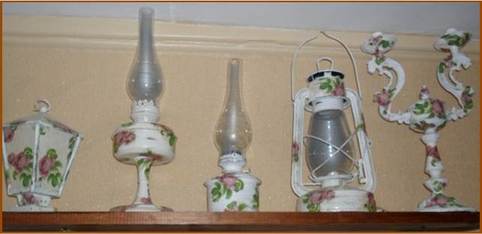 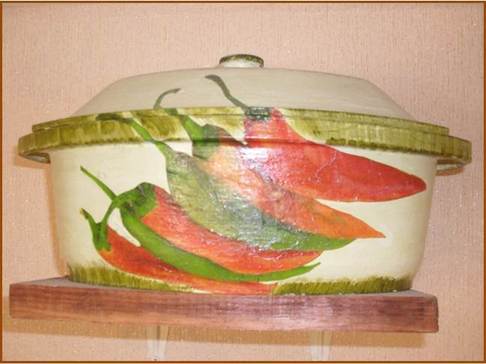 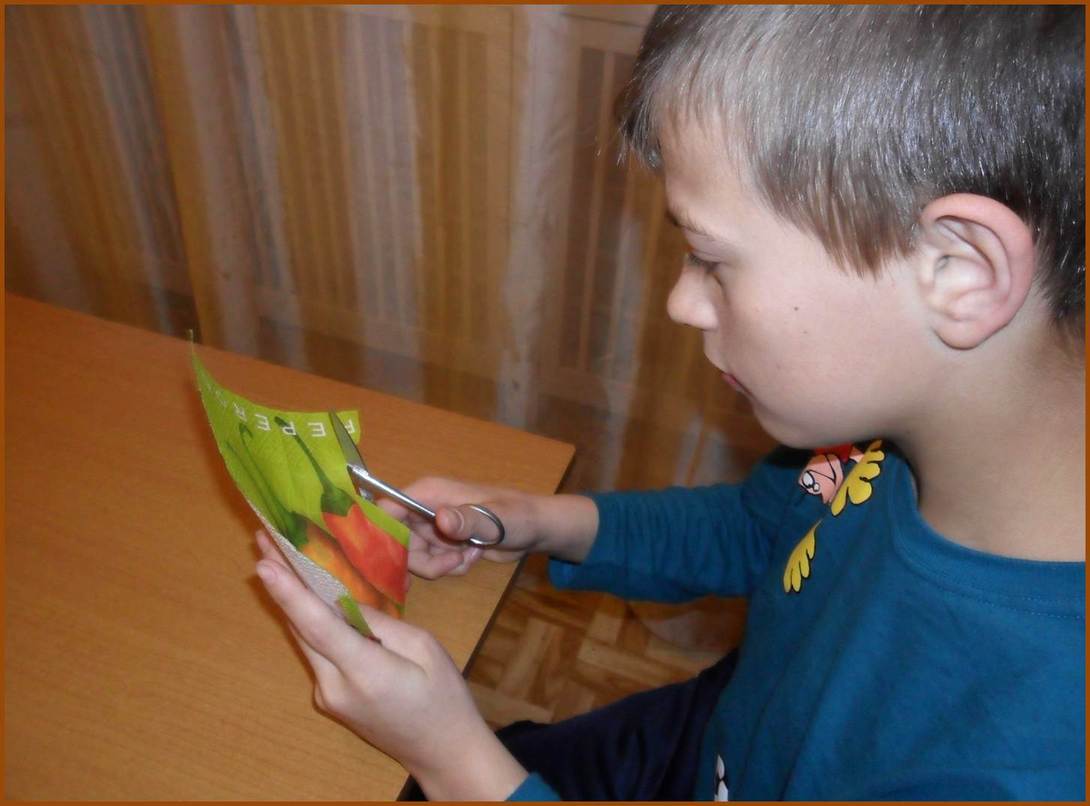 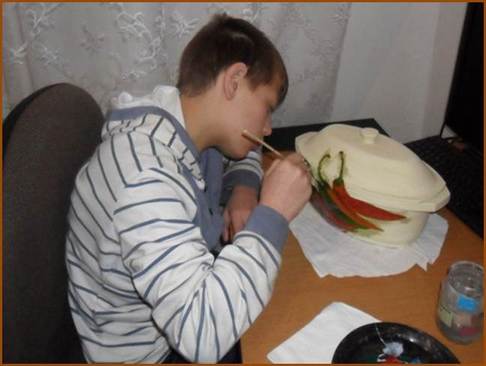 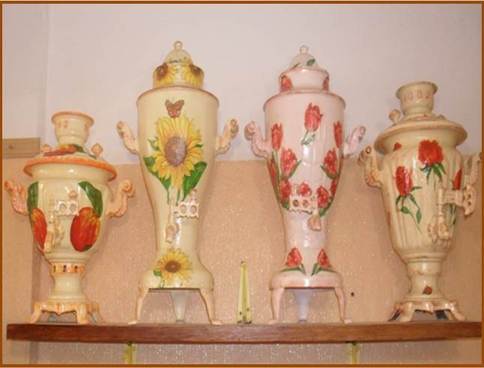 Приглашаем в наш музей!